Bus Imbalance
L. Burke
11/7/17
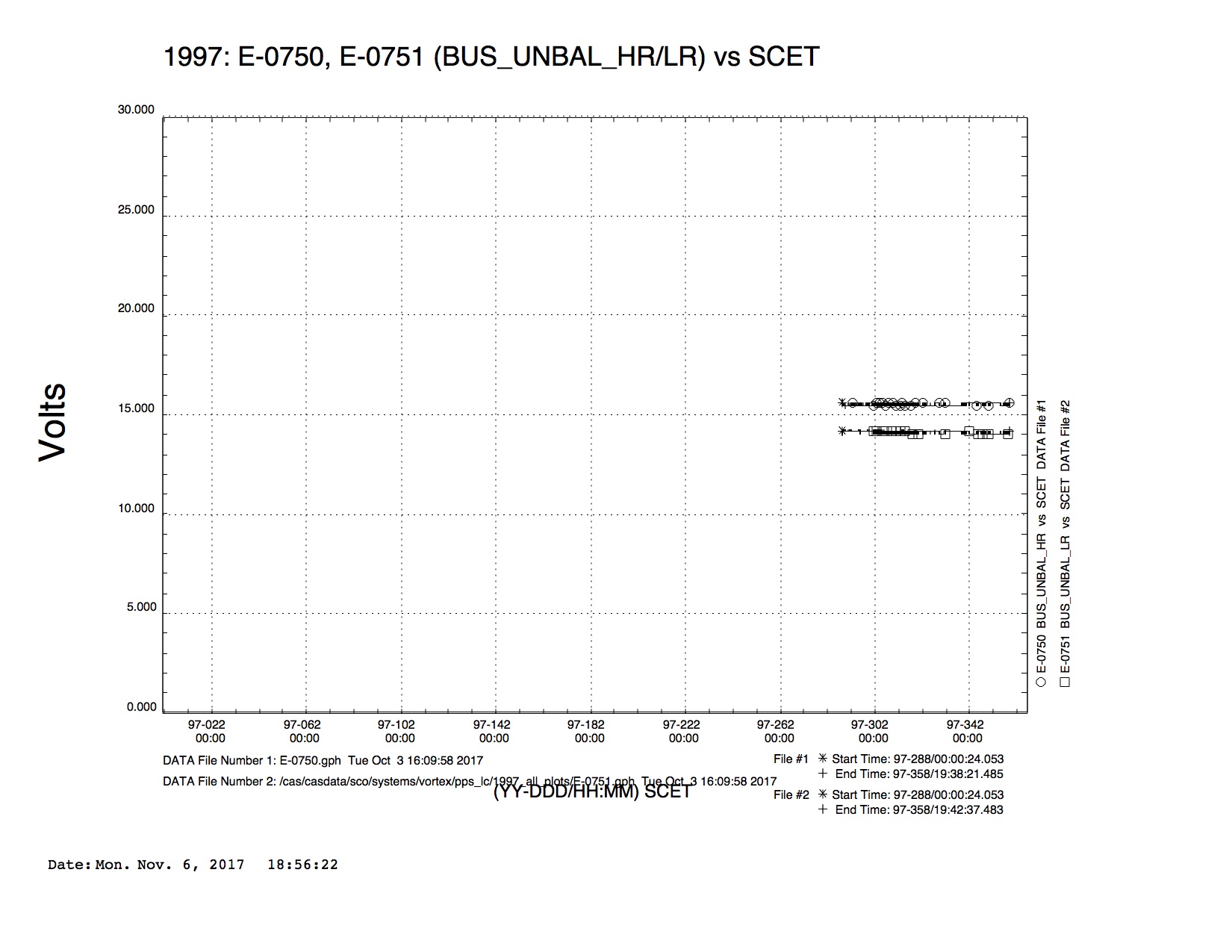 1997
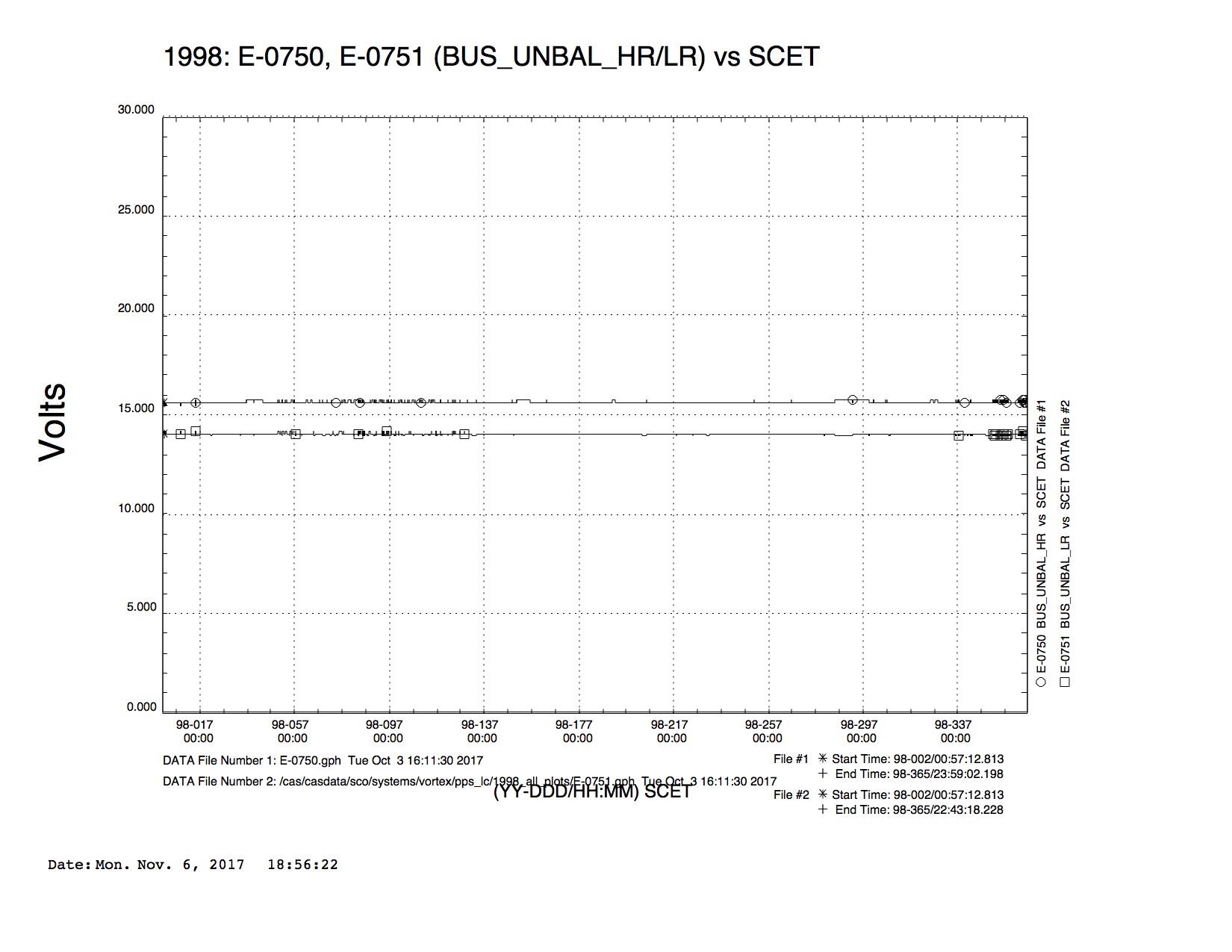 1998
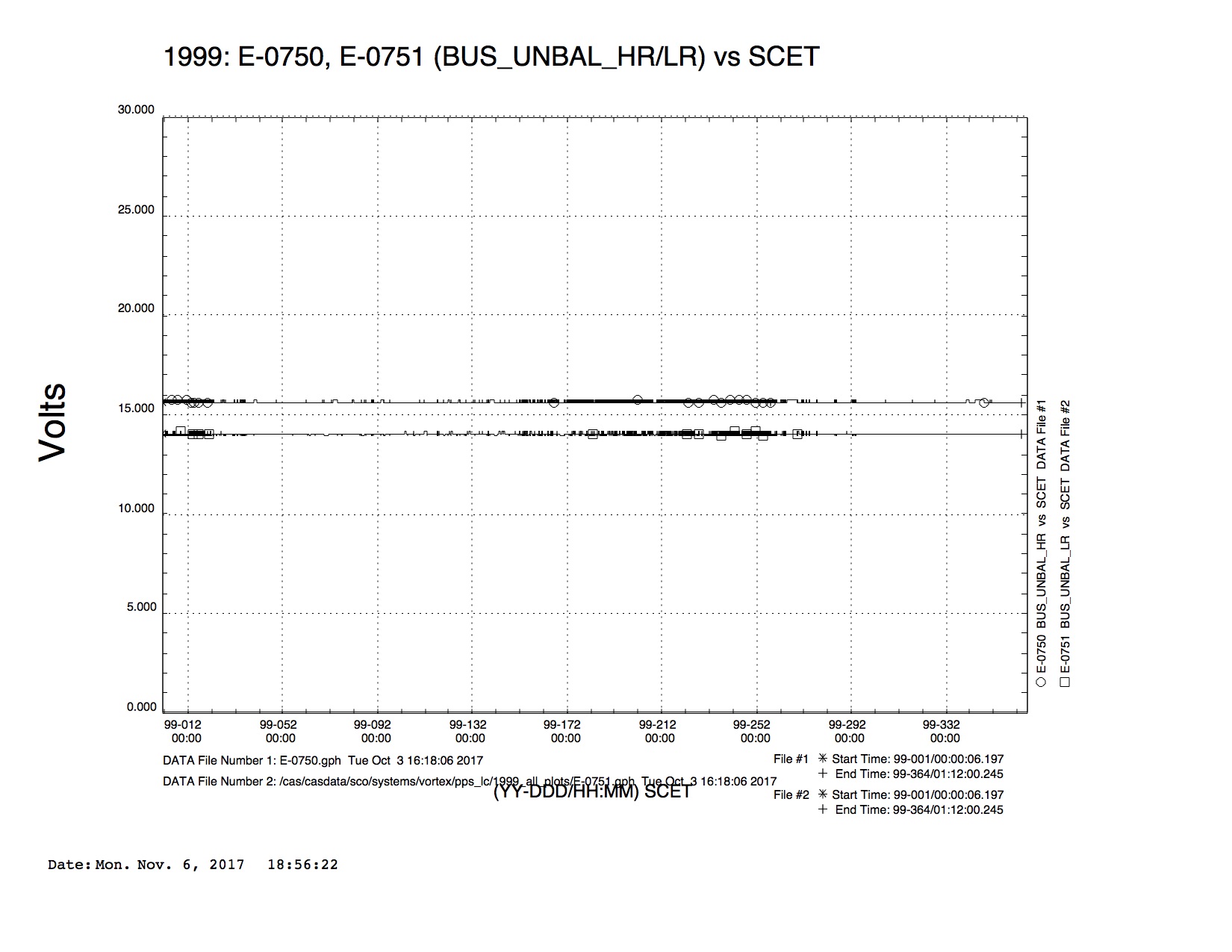 1999
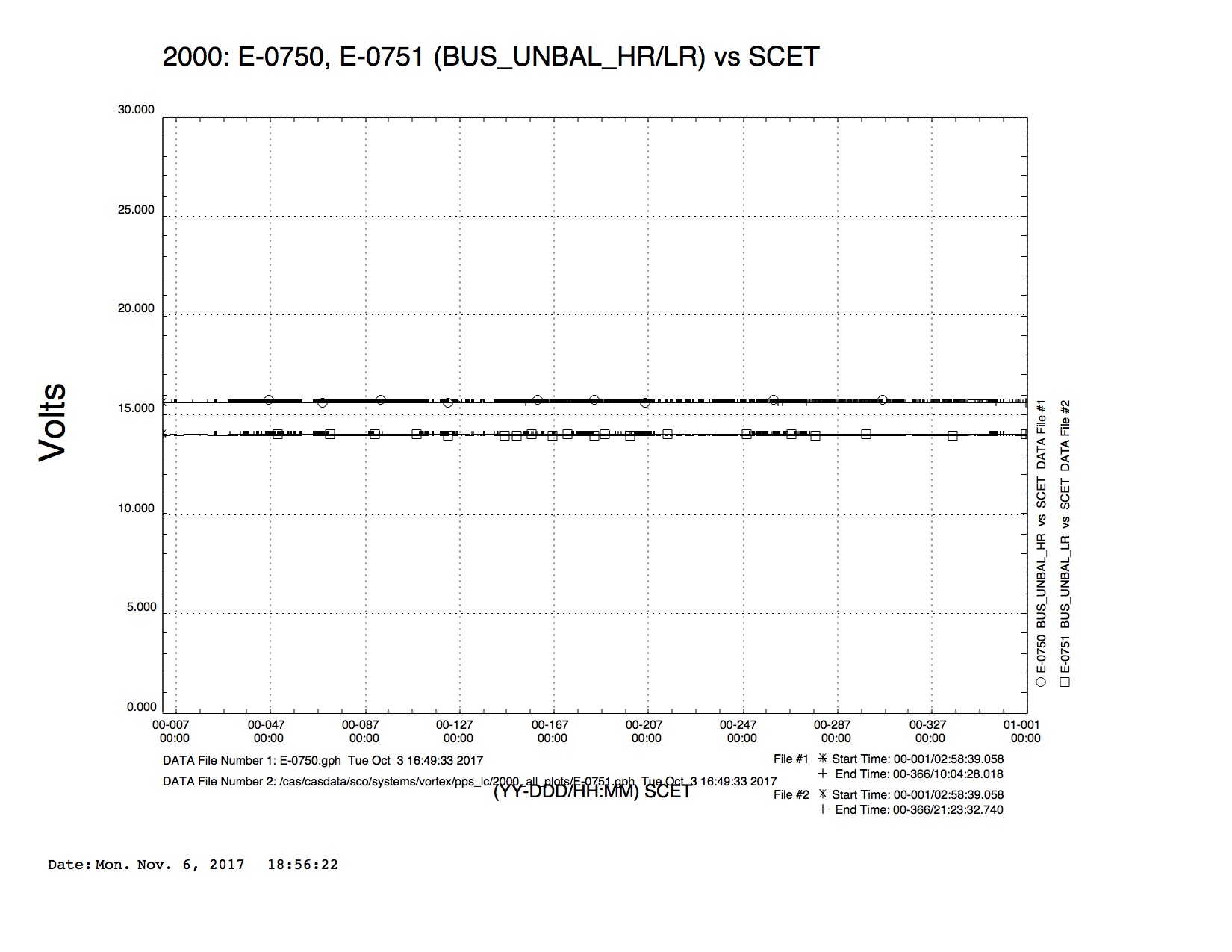 2000
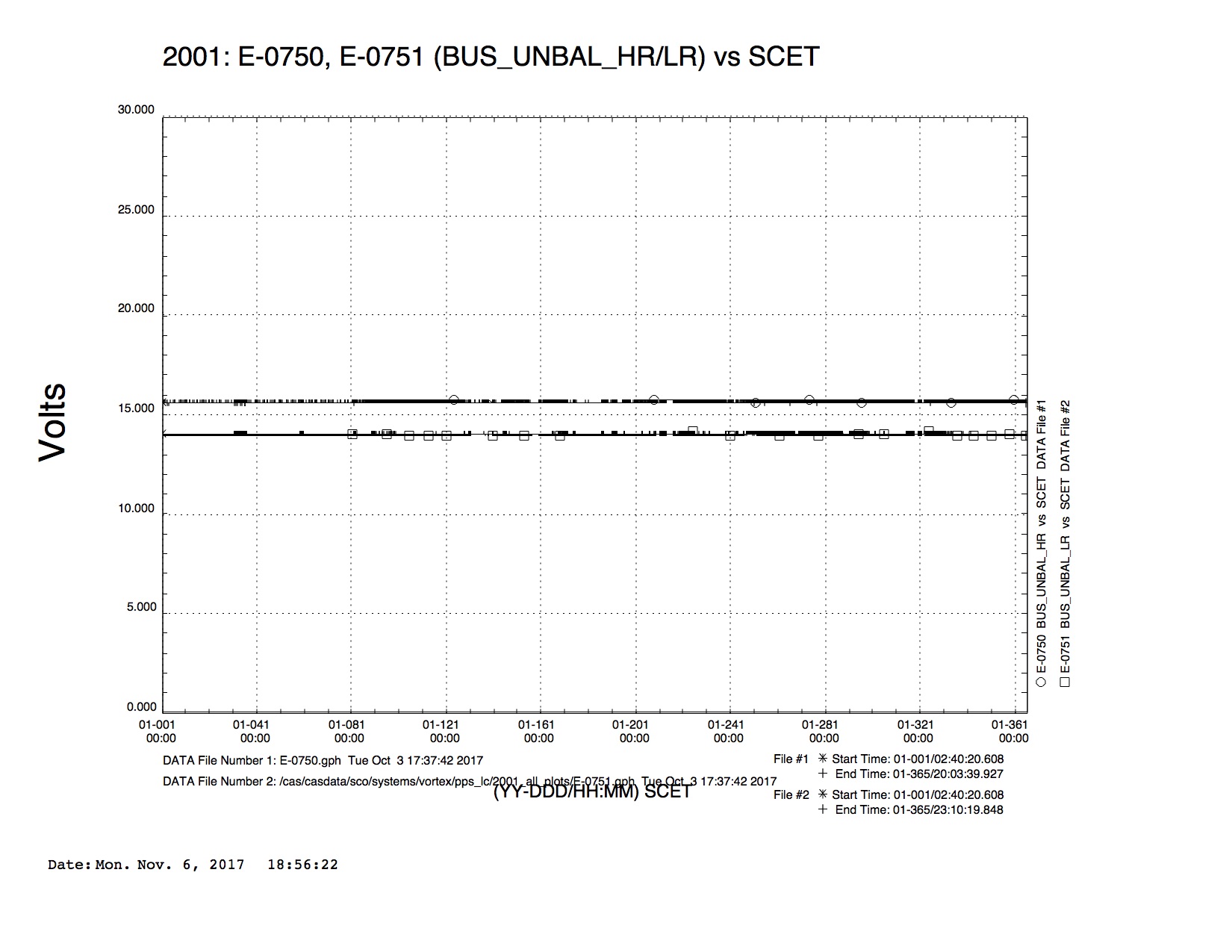 2001
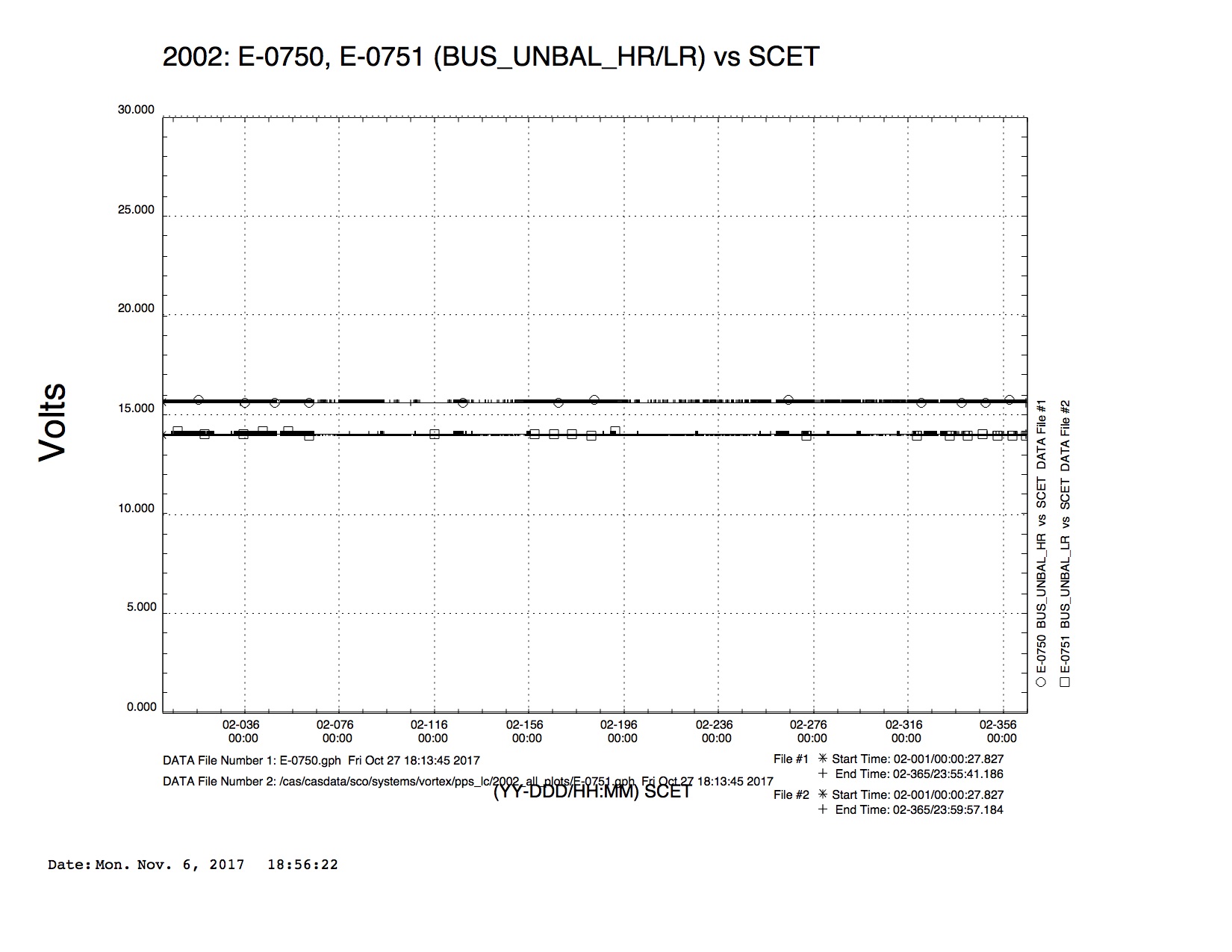 2002
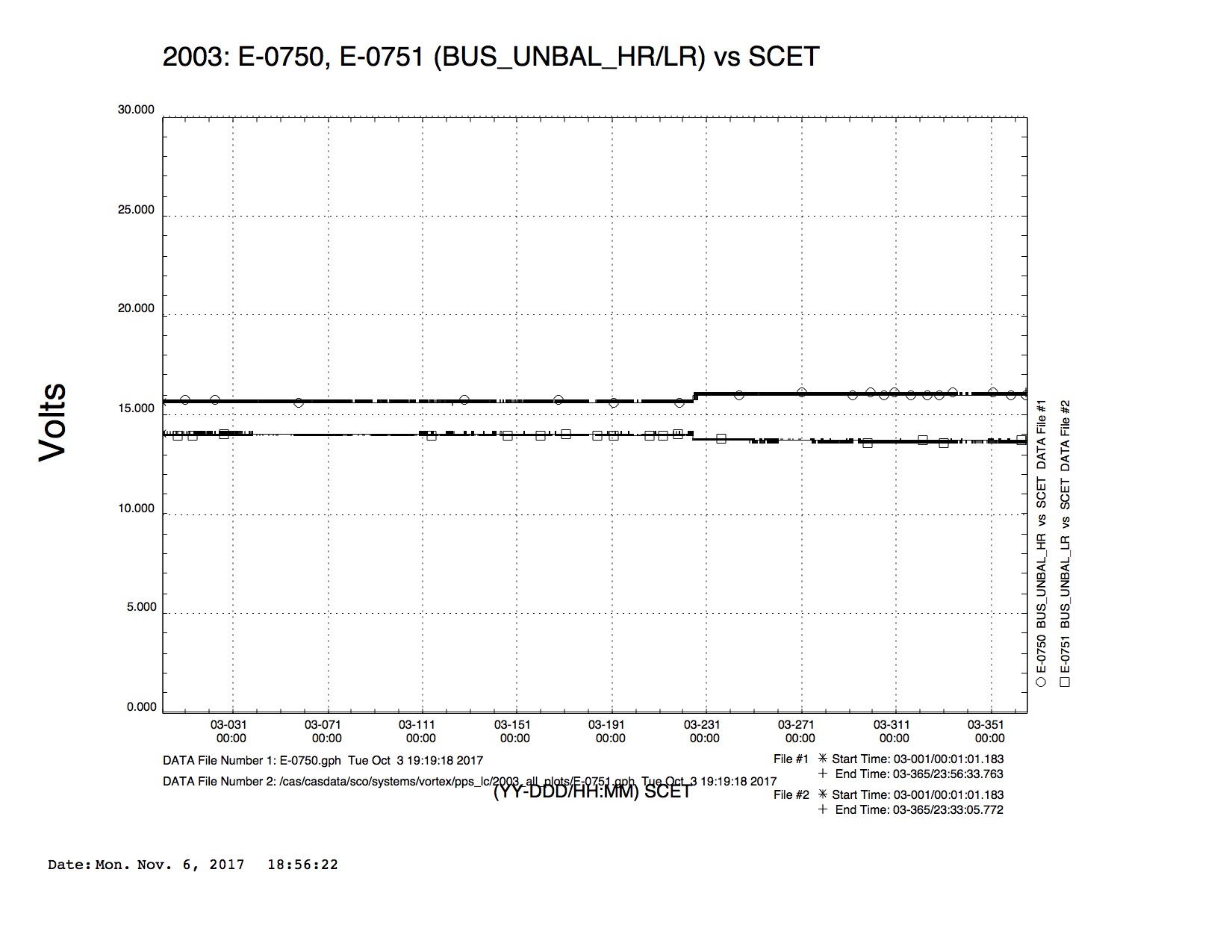 2003
2003-225
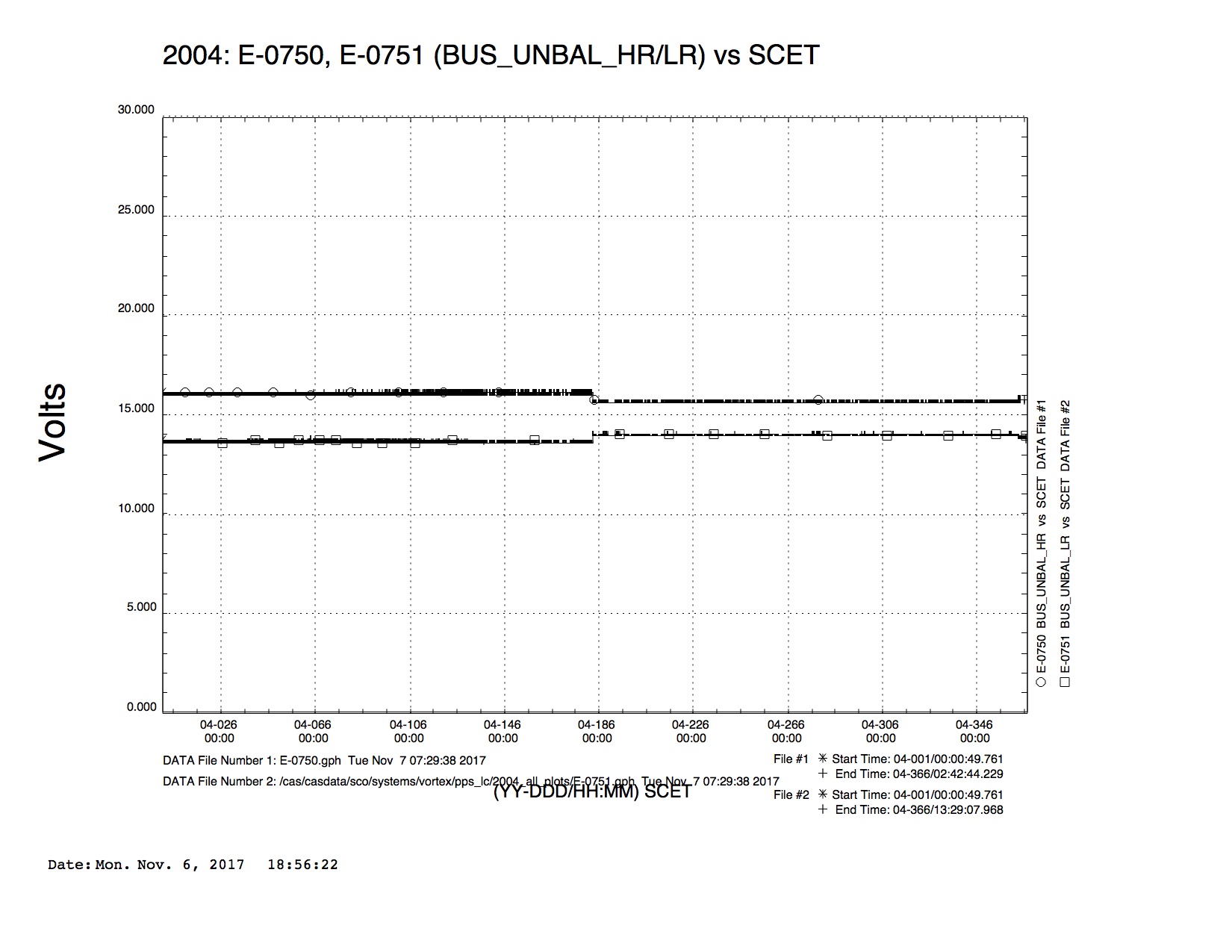 2004
2004-183
2004-363
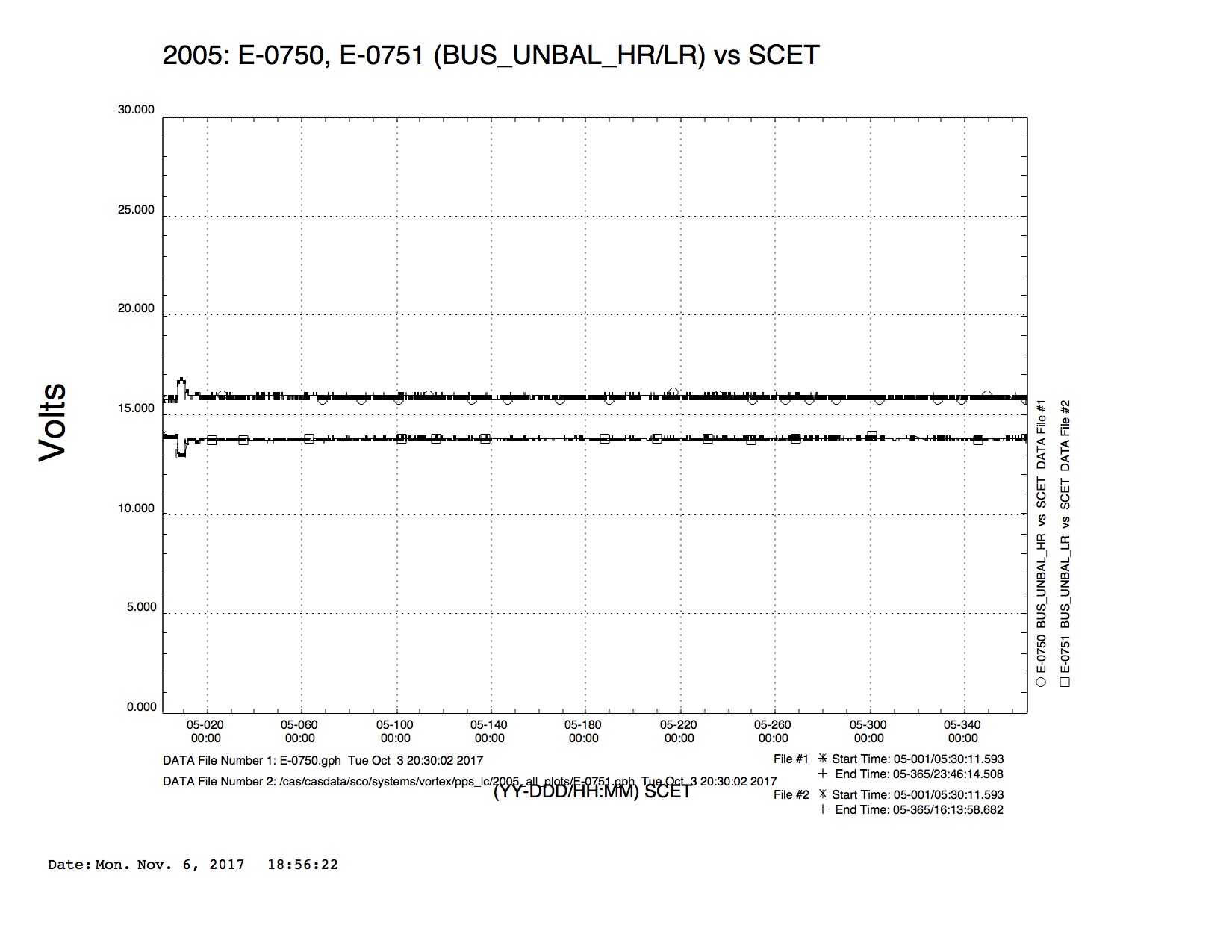 2005
2005-007, 010
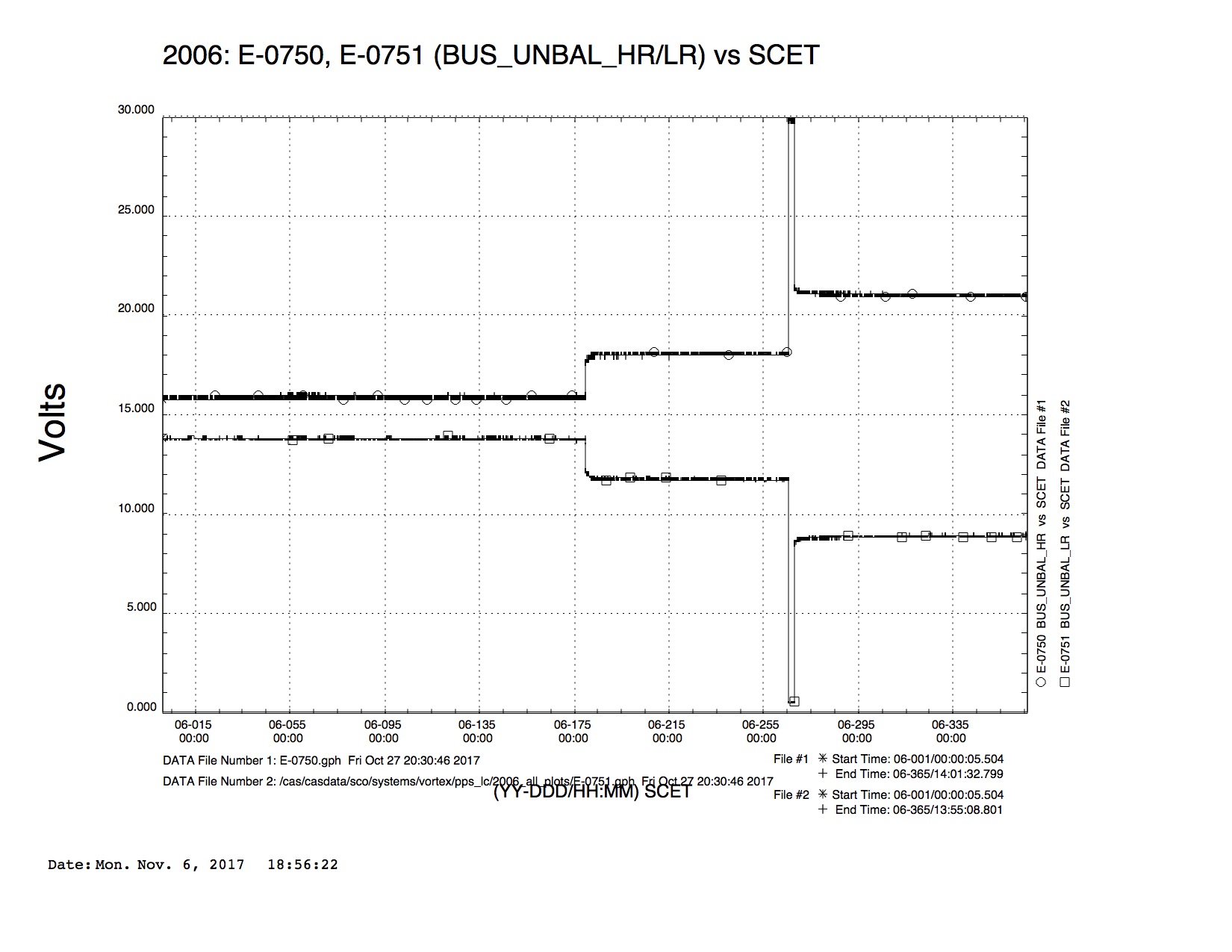 2006
2006-179, 265, 267
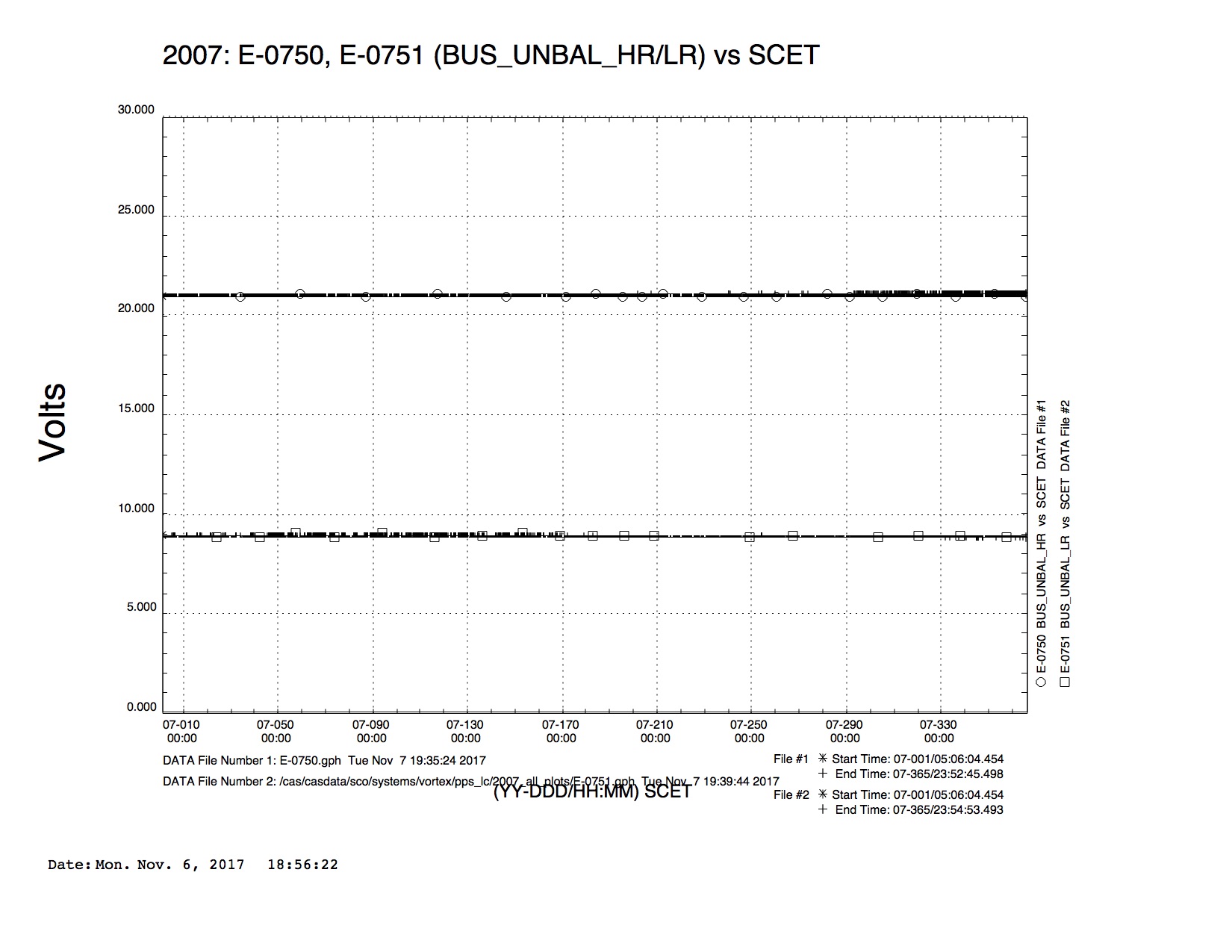 2007
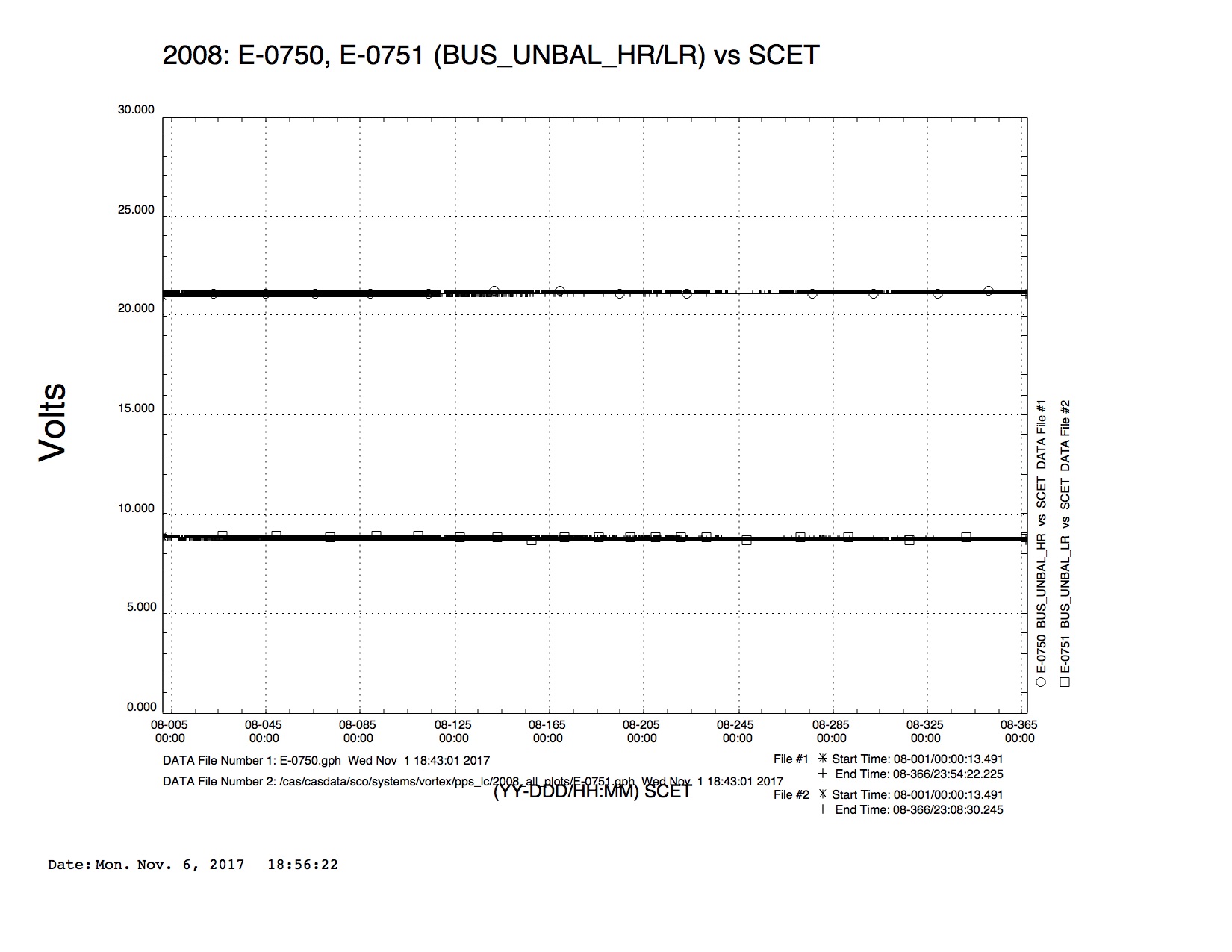 2008
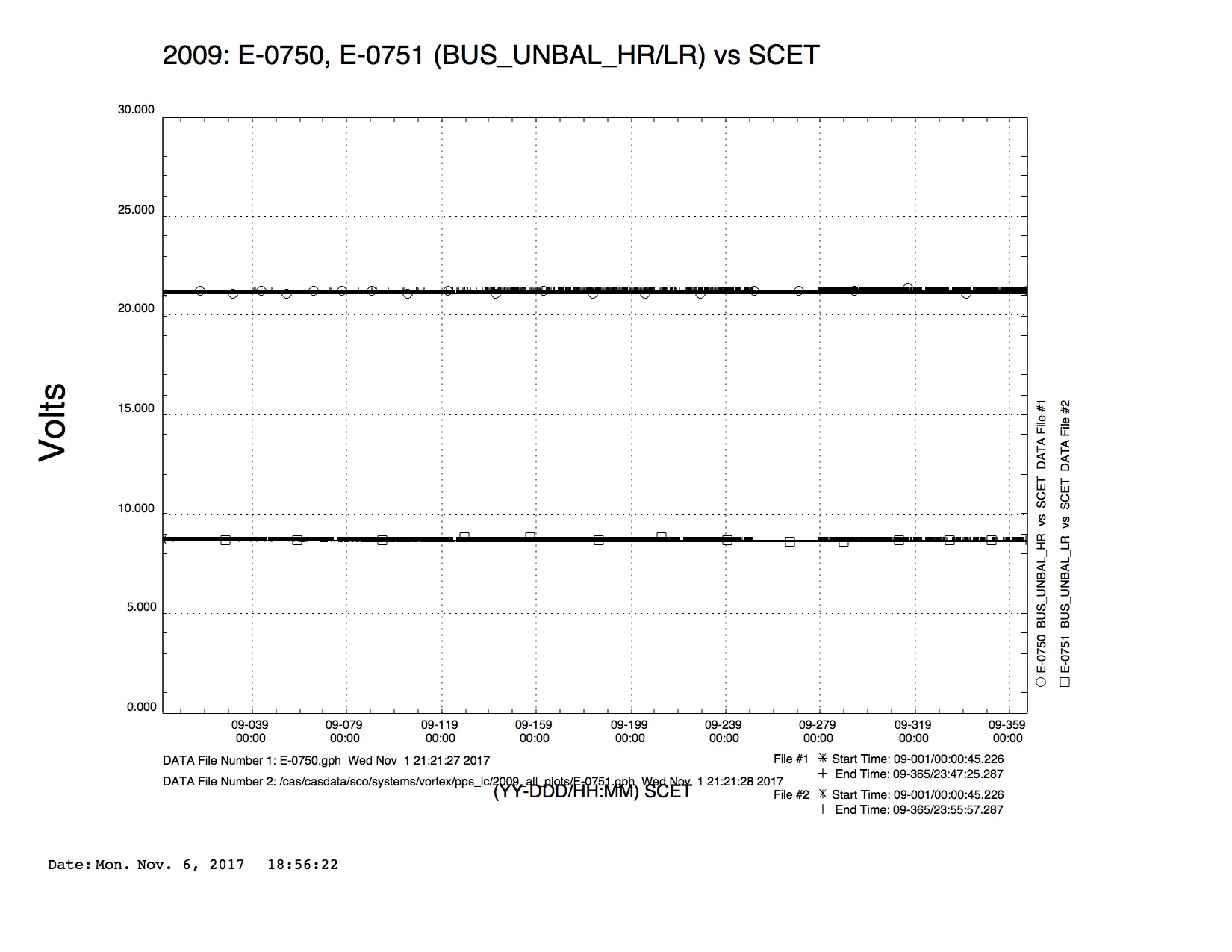 2009
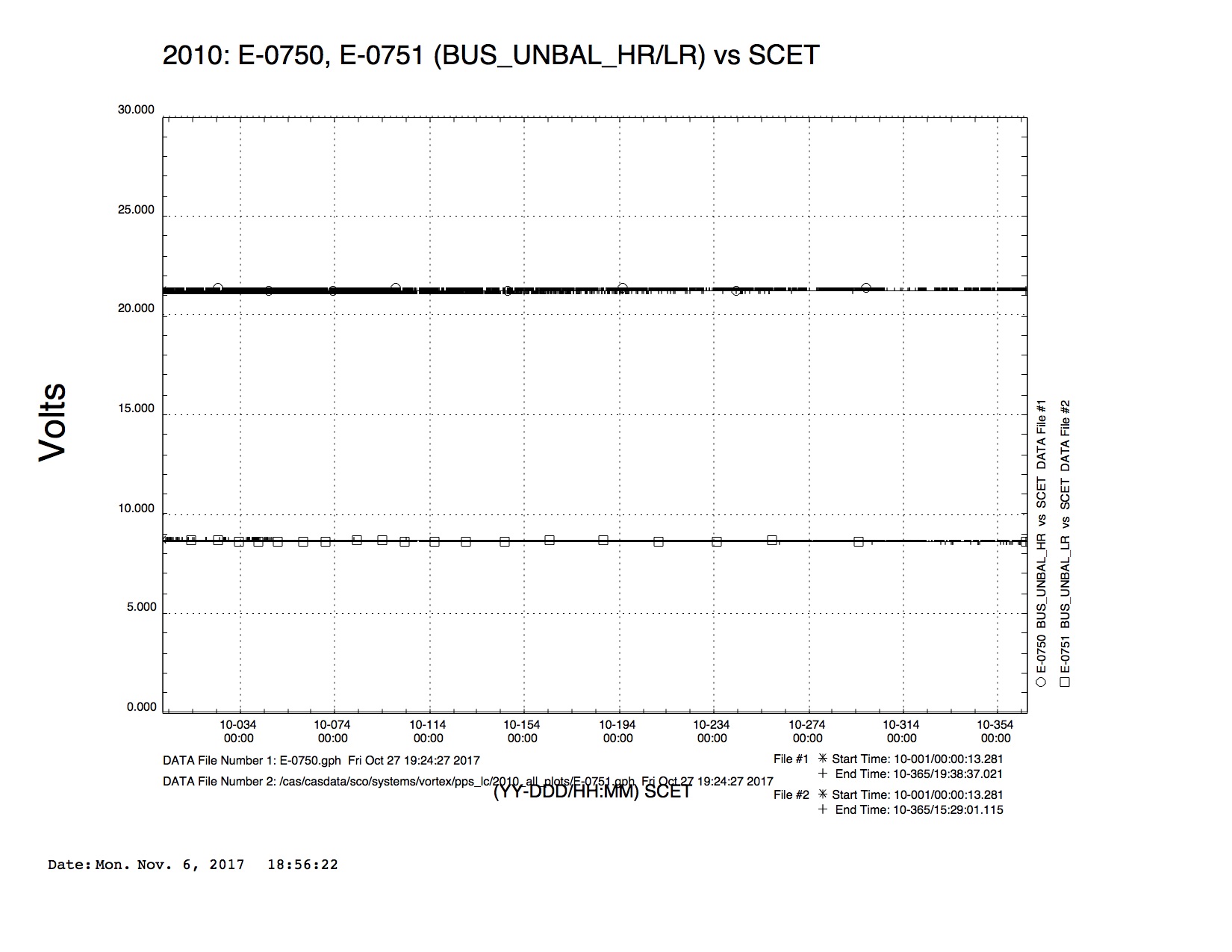 2010
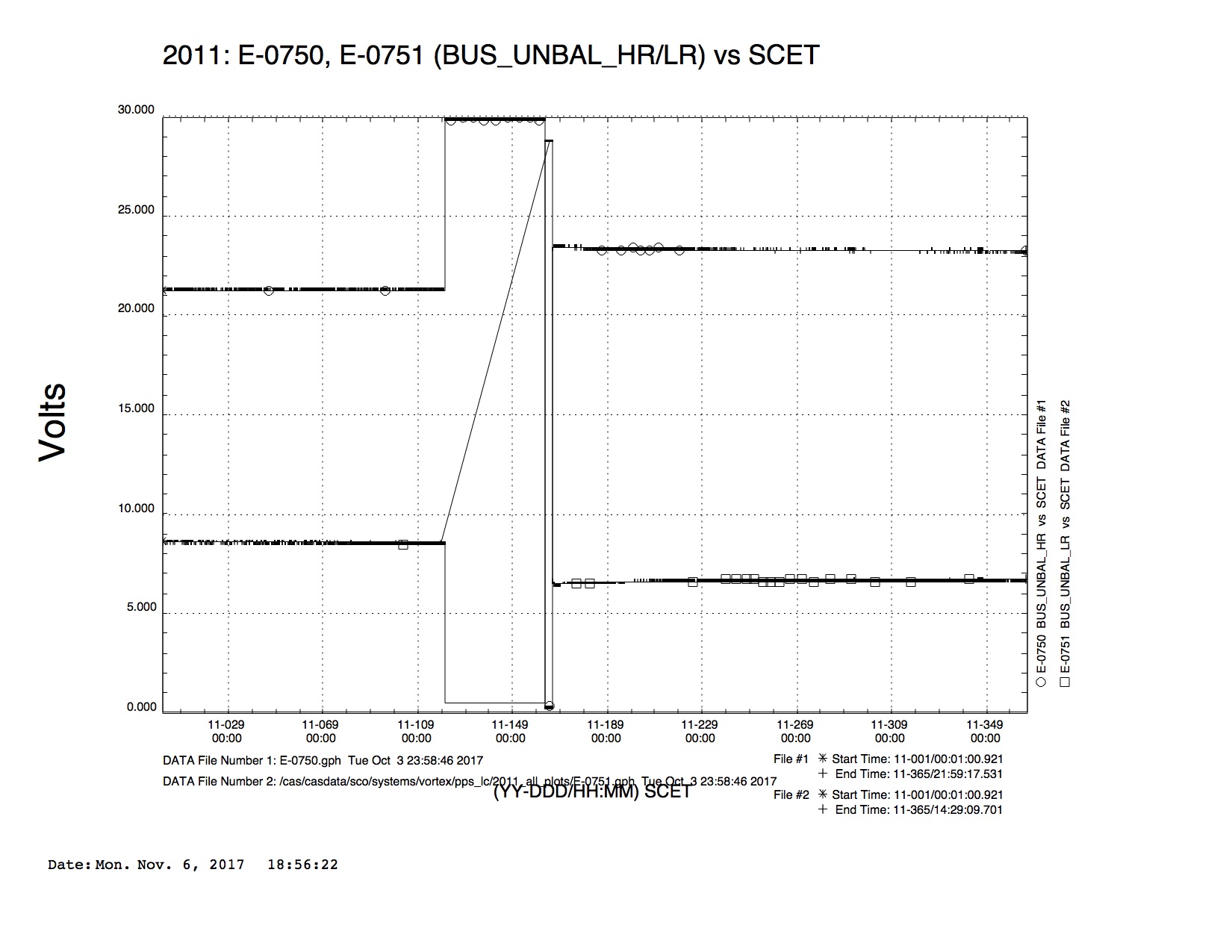 2011
2011-120, 162, 166
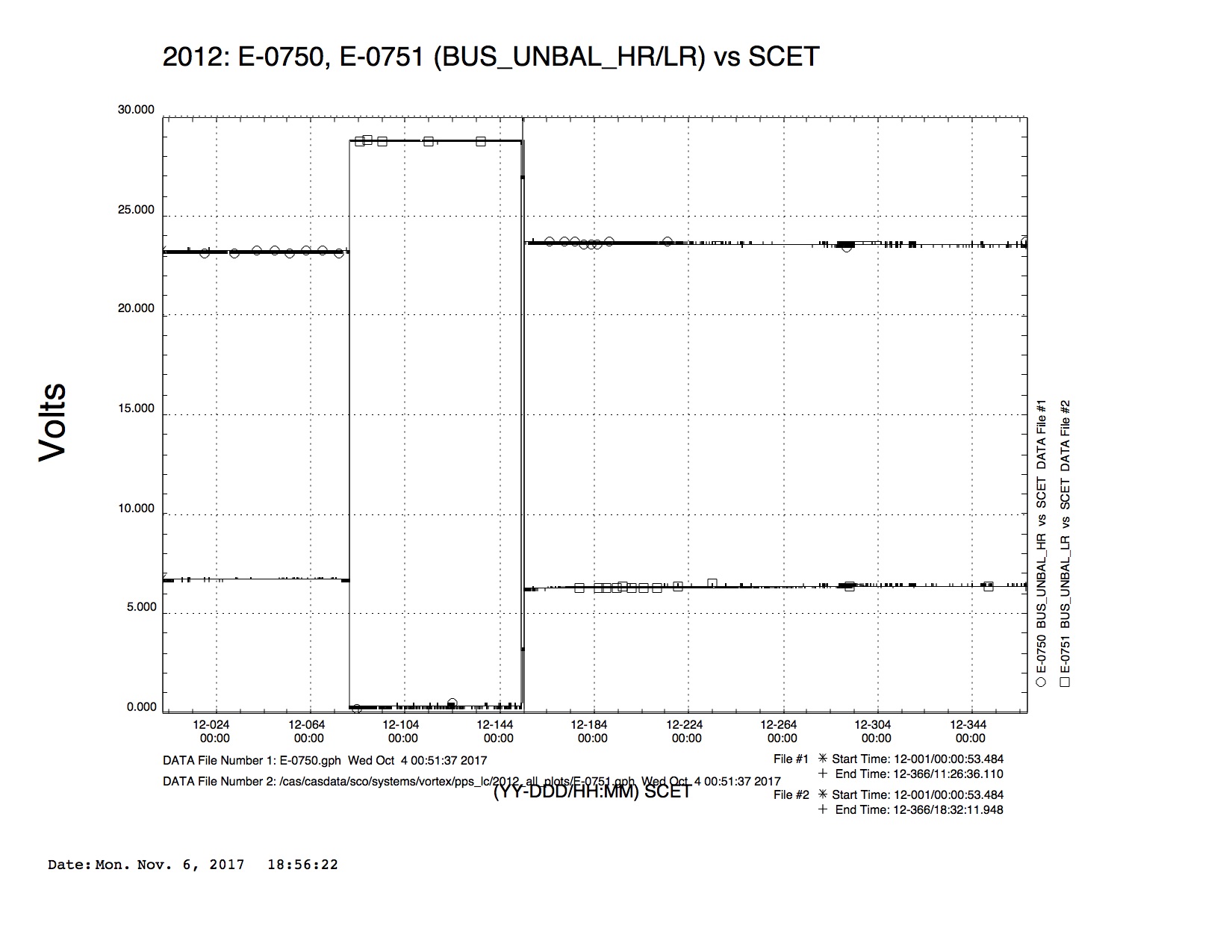 2012
2012-080, 153, 154
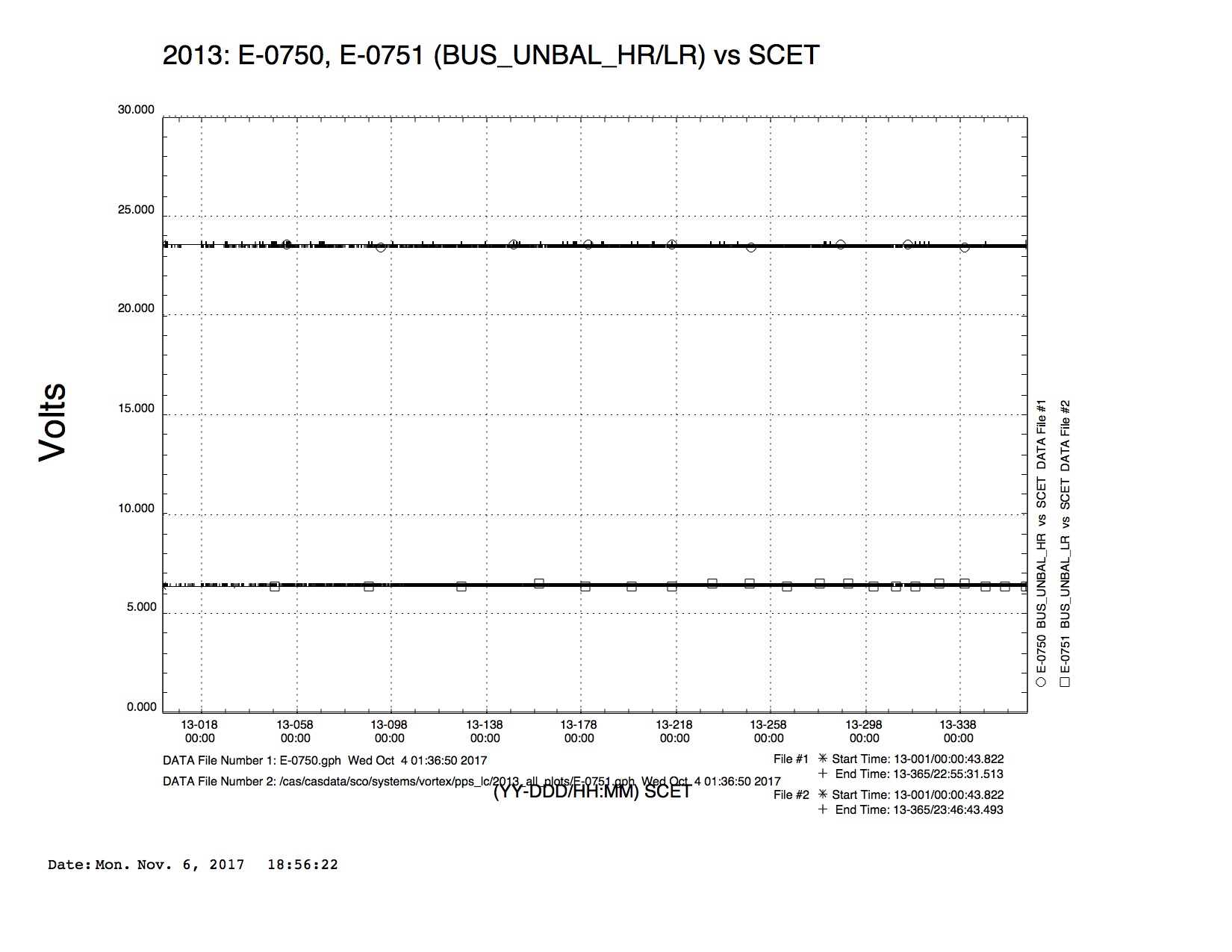 2013
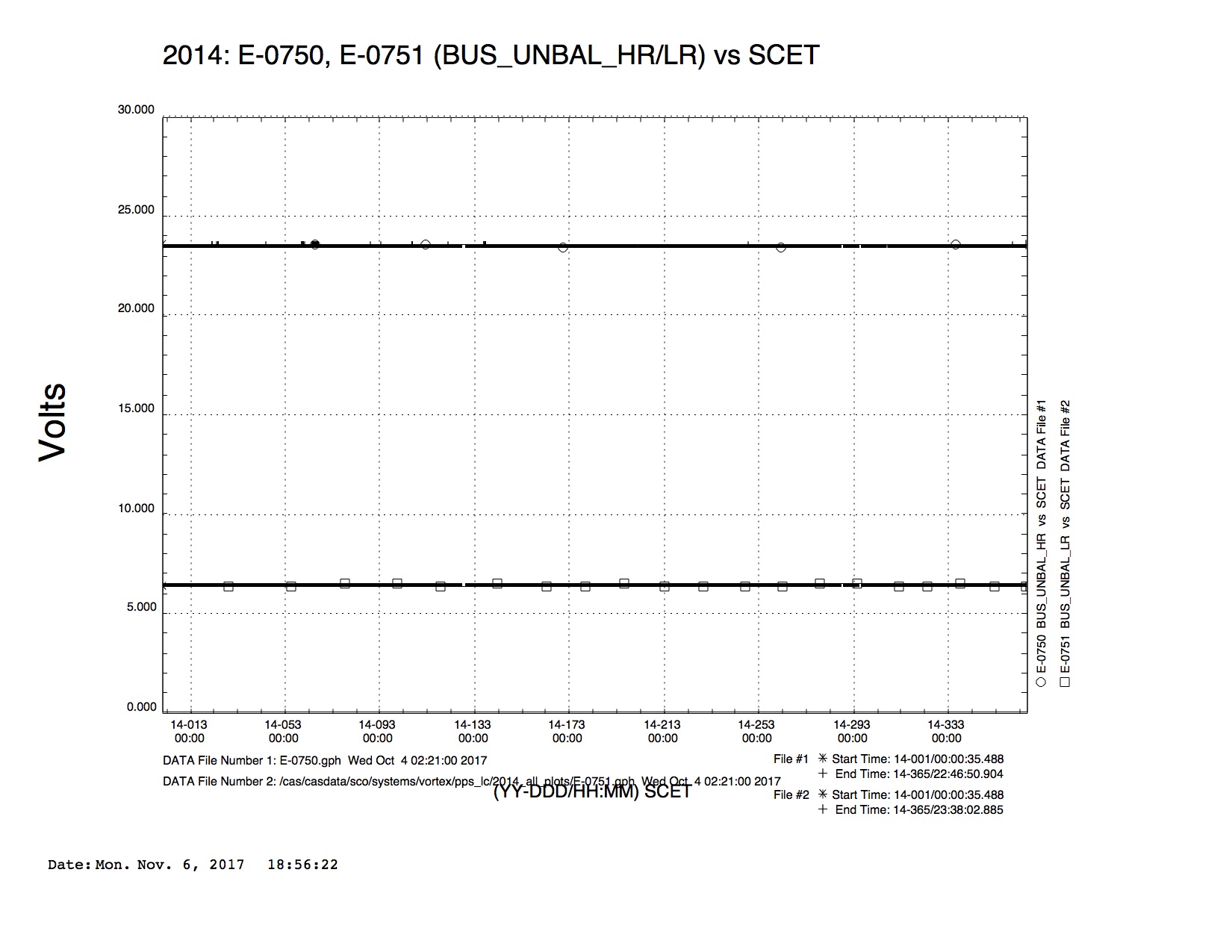 2014
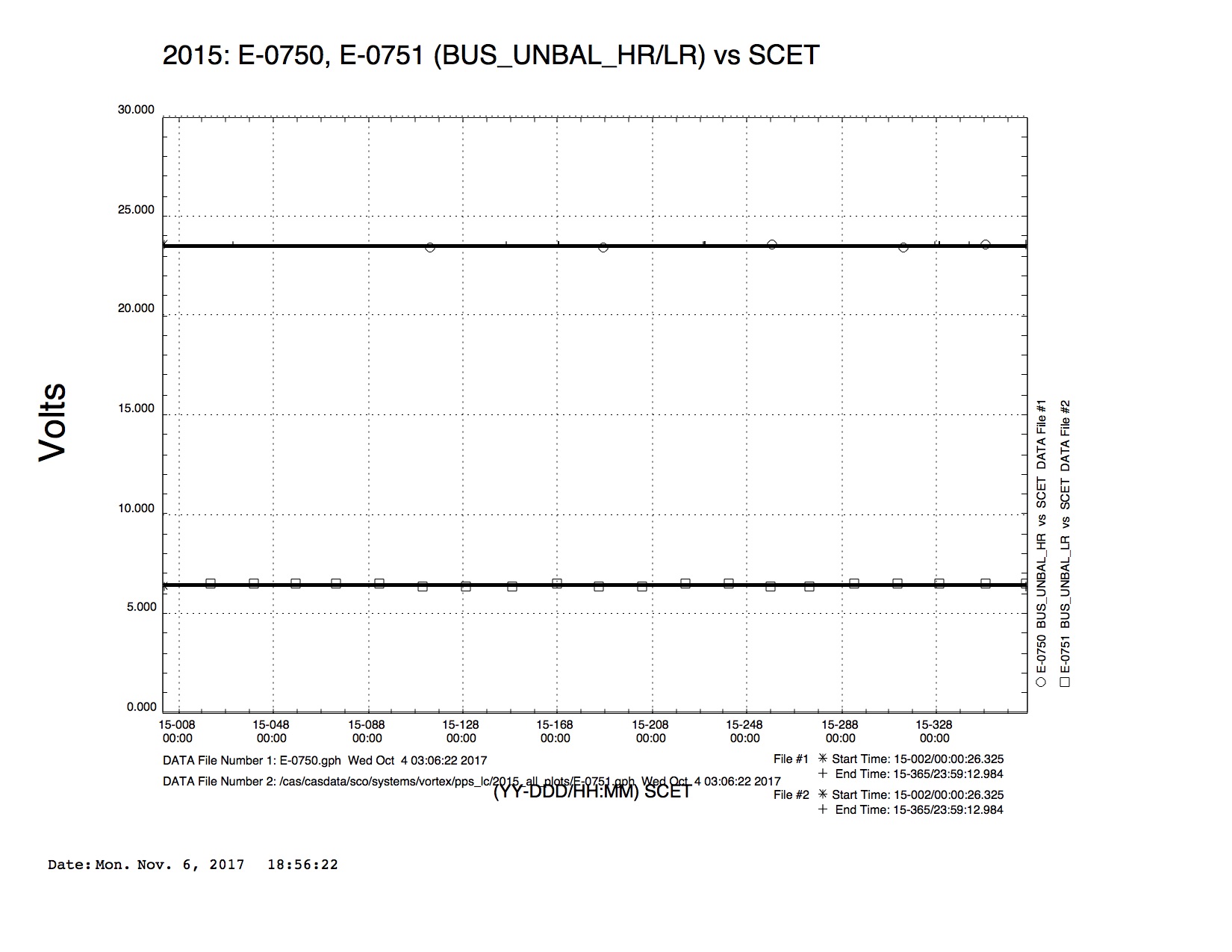 2015
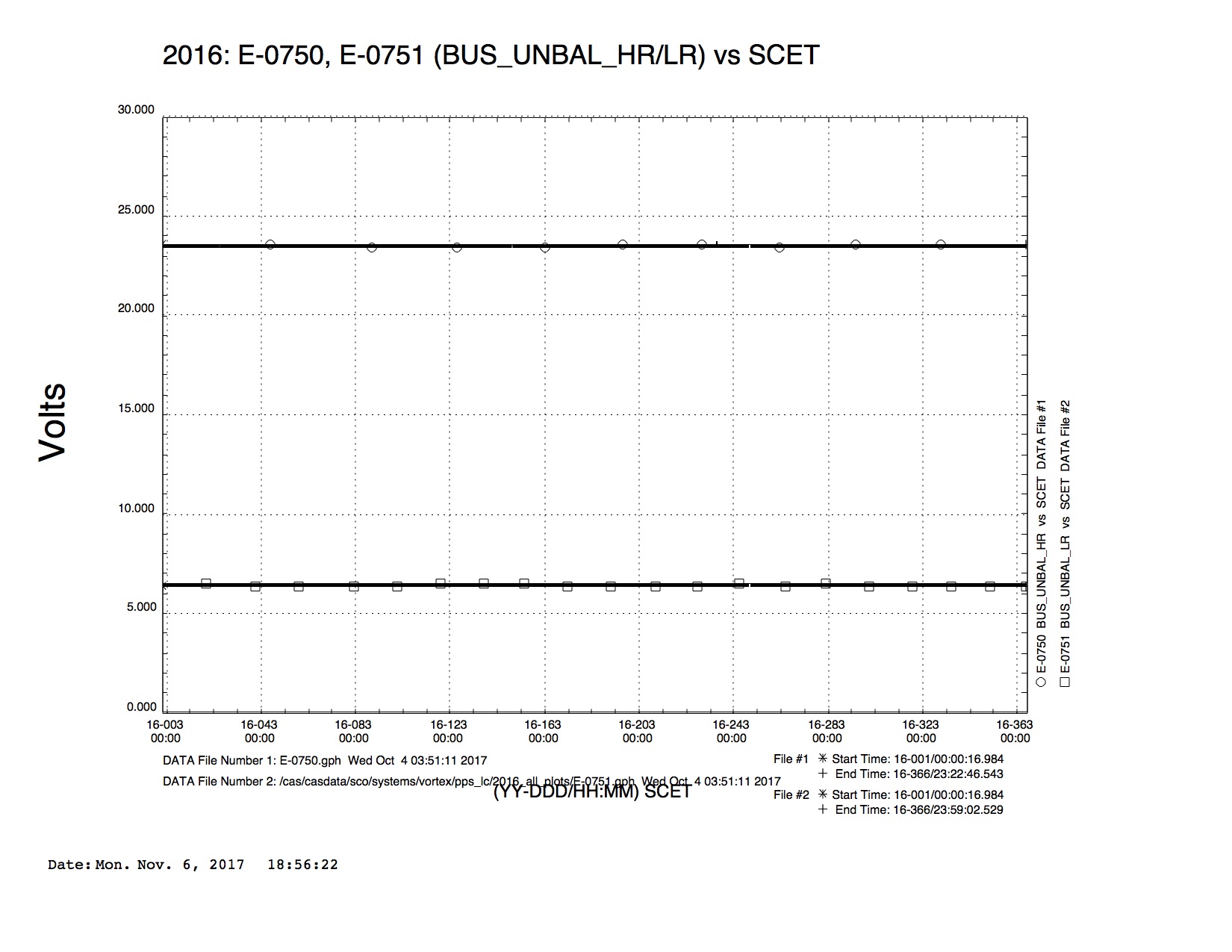 2016
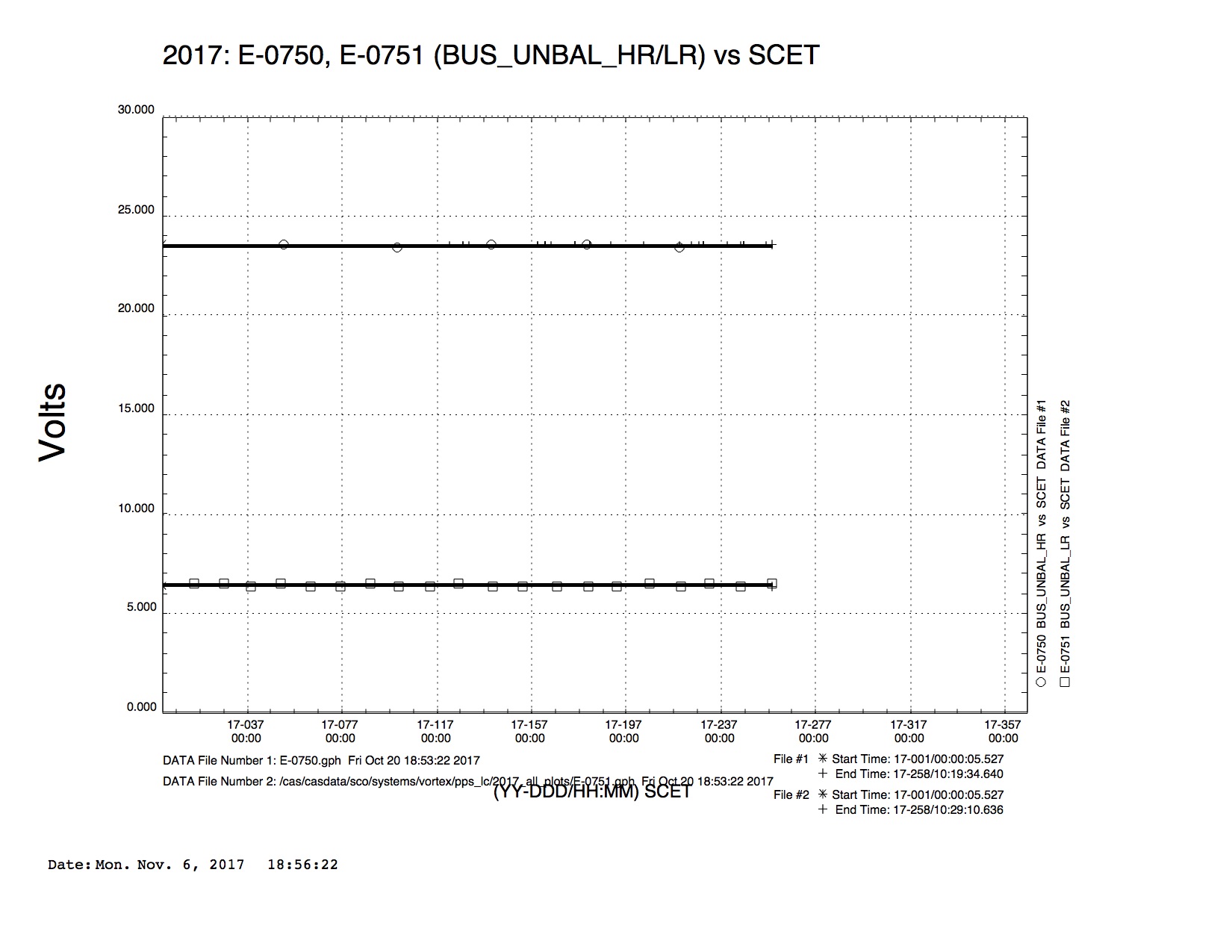 2017
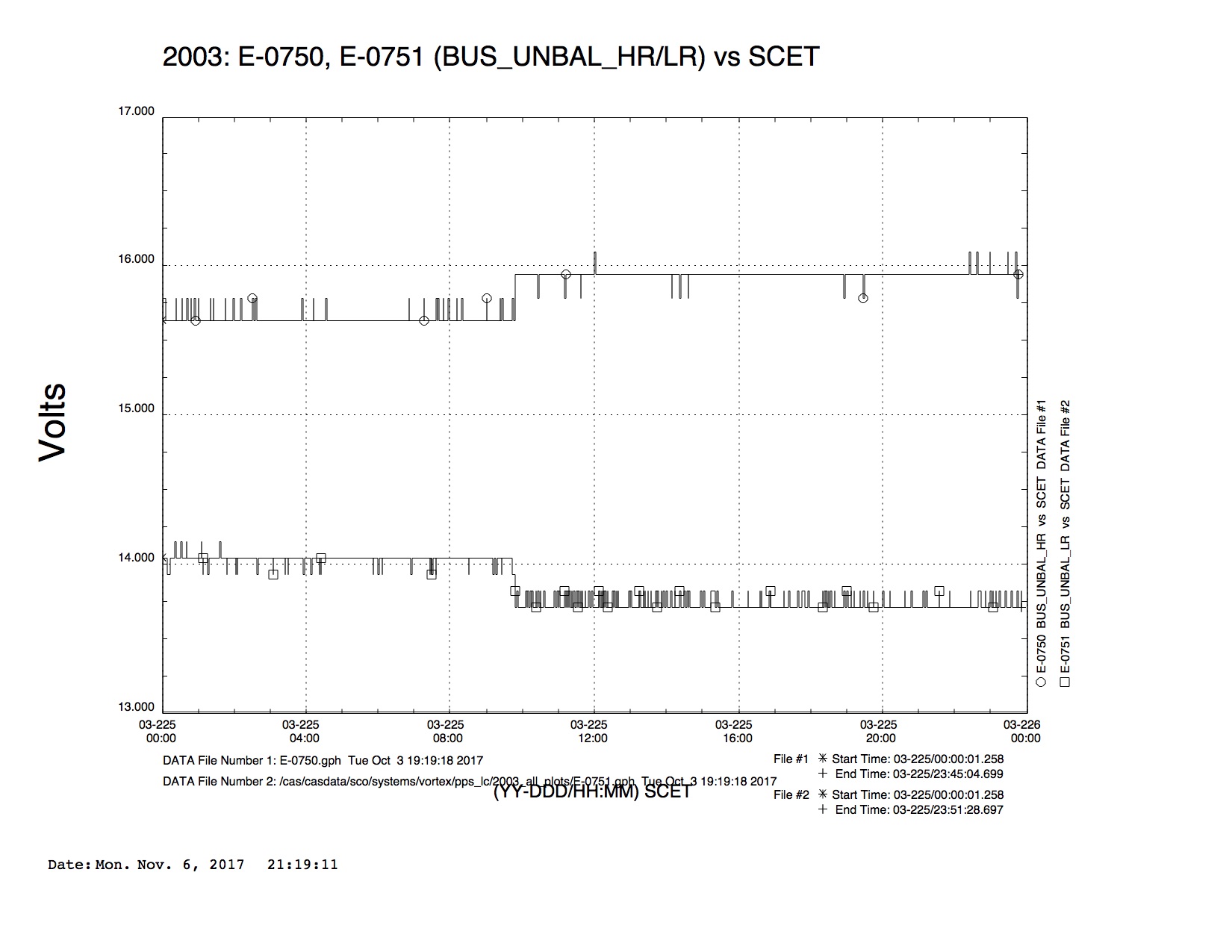 2003-225
high rail low rail
2003-225T09:46:41 15.63 13.93
2003-225T09:47:45 15.78 13.81
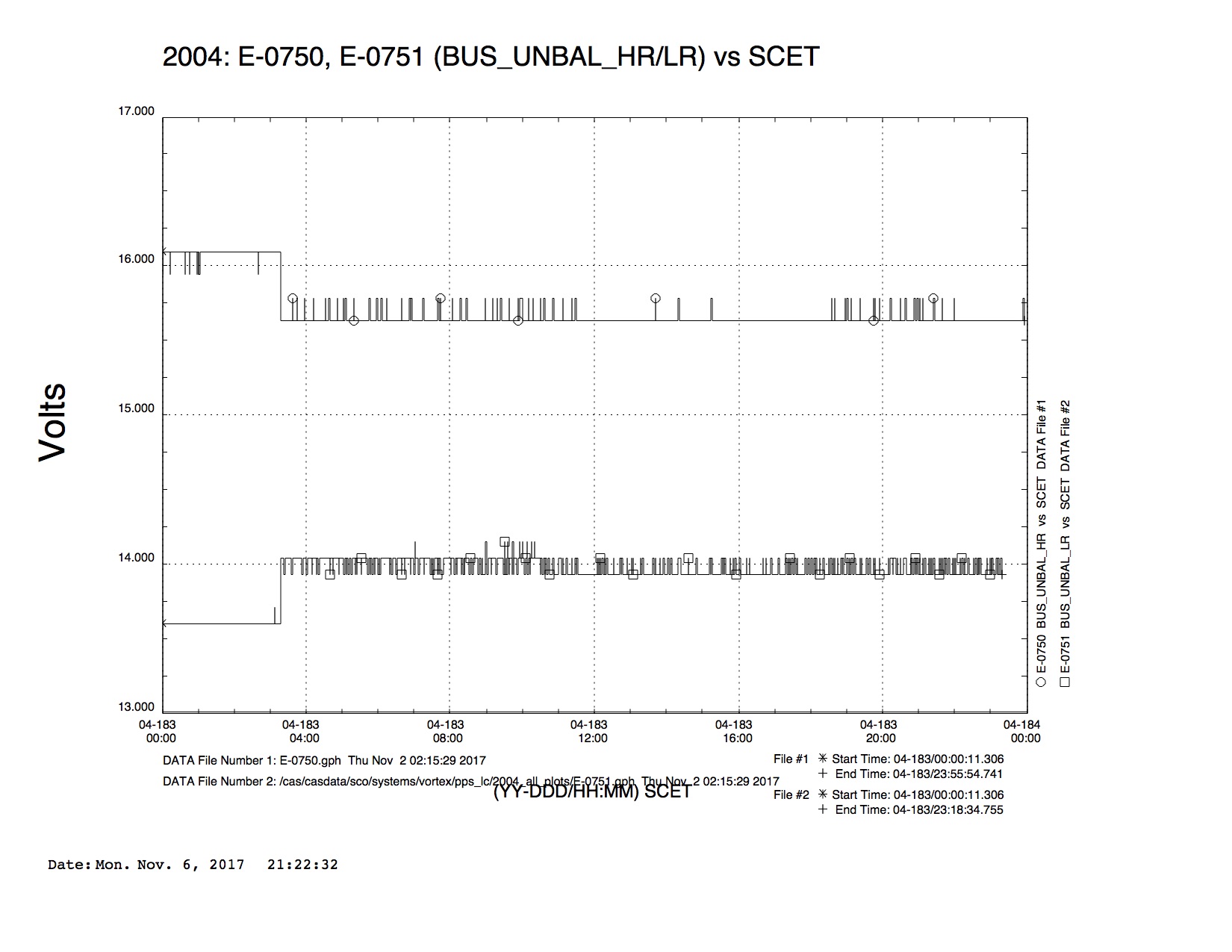 2004-183
high rail low rail
2004-183T03:05:35 16.10 13.59
2004-183T03:18:35 15.63 14.04
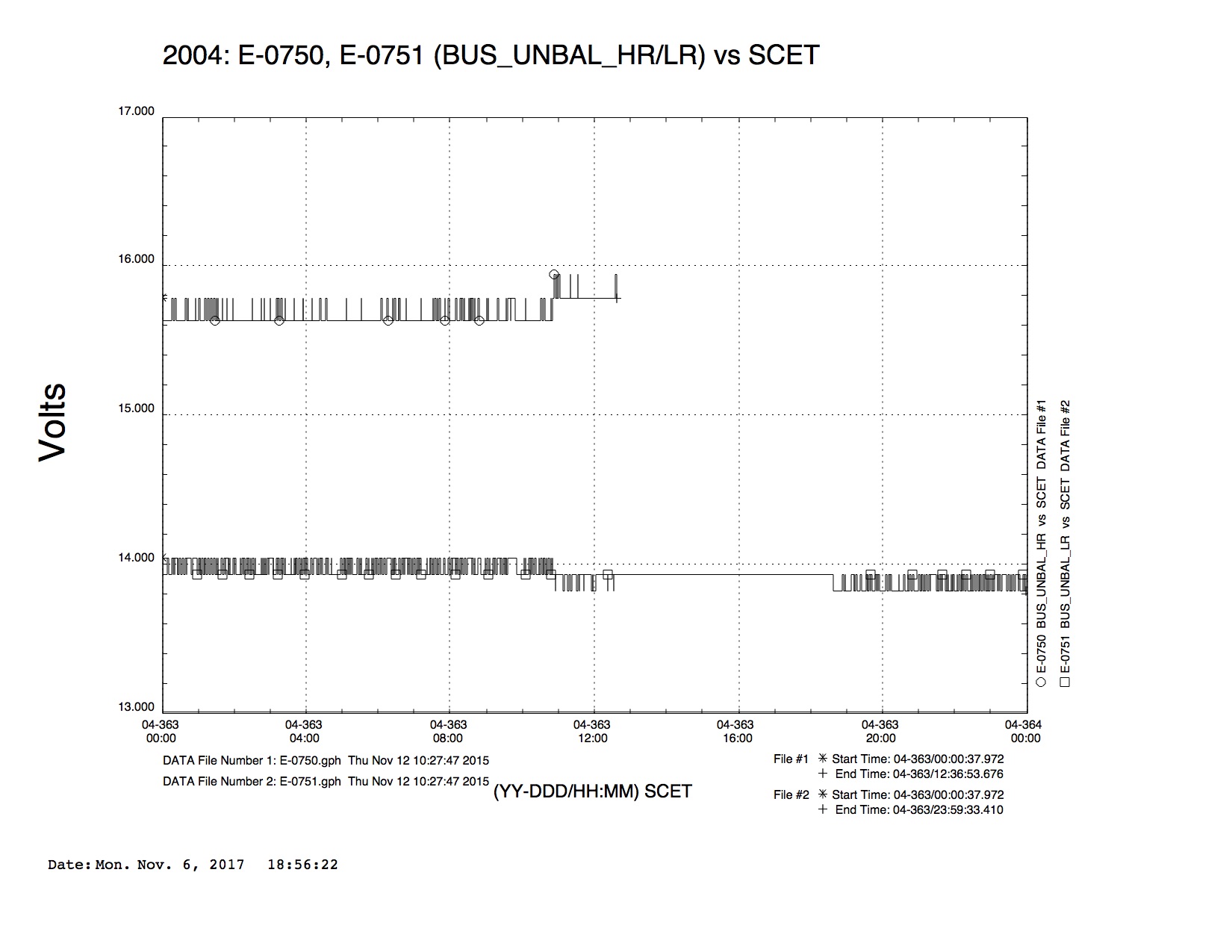 2004-363
high rail low rail
2004-363T10:51:17 15.78 13.93
2004-363T10:53:25 15.94
2004-363T10:54:29            13.81
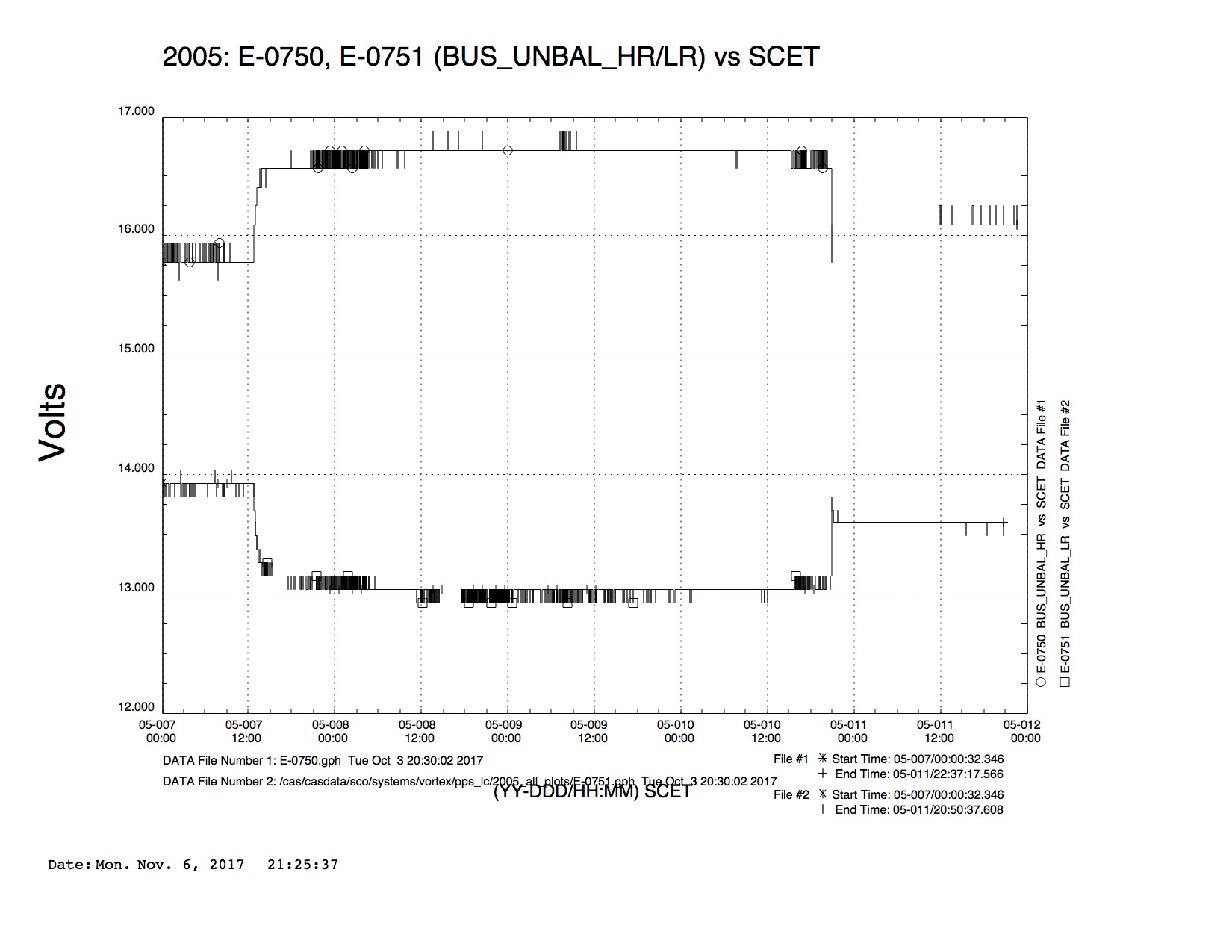 2005-007
high rail low rail
2005-007T12:44:16 15.78 13.93
2005-007T12:50:40 16.10 13.70
high rail low rail
2005-010T20:54:54 16.41 13.37
2005-010T20:55:58 15.93  13.81
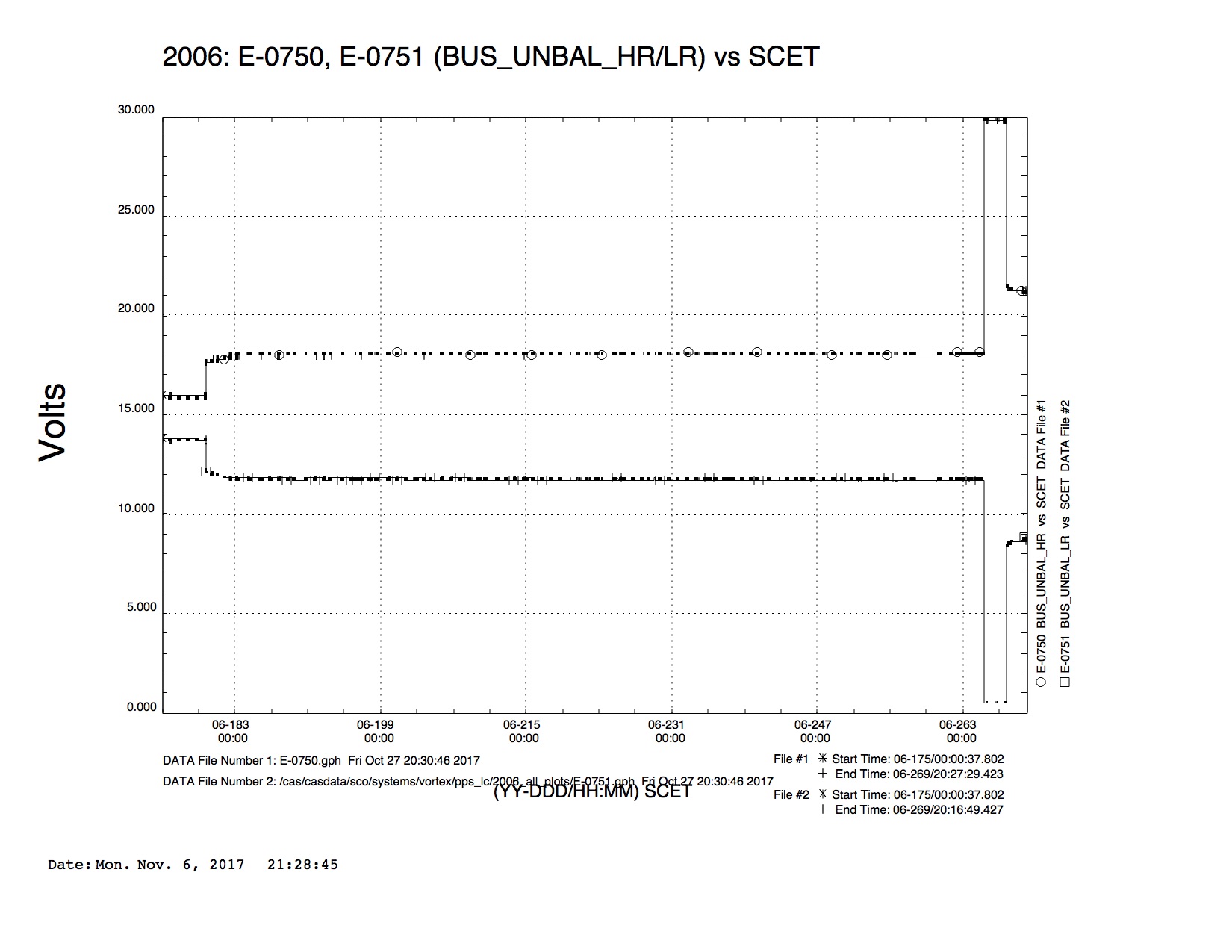 2006-179
high rail low rail
2006-265T07:48:03 17.97 11.70
2006-265T08:00:51 30.00   0.46
high rail low rail
2006-179T19:33:55 16.10 13.59
2006-179T19:34:59 16.56 13.15
high rail low rail
2006-267T19:49:06 29.69 0.46
2006-267T19:50:10 21.56 8.36
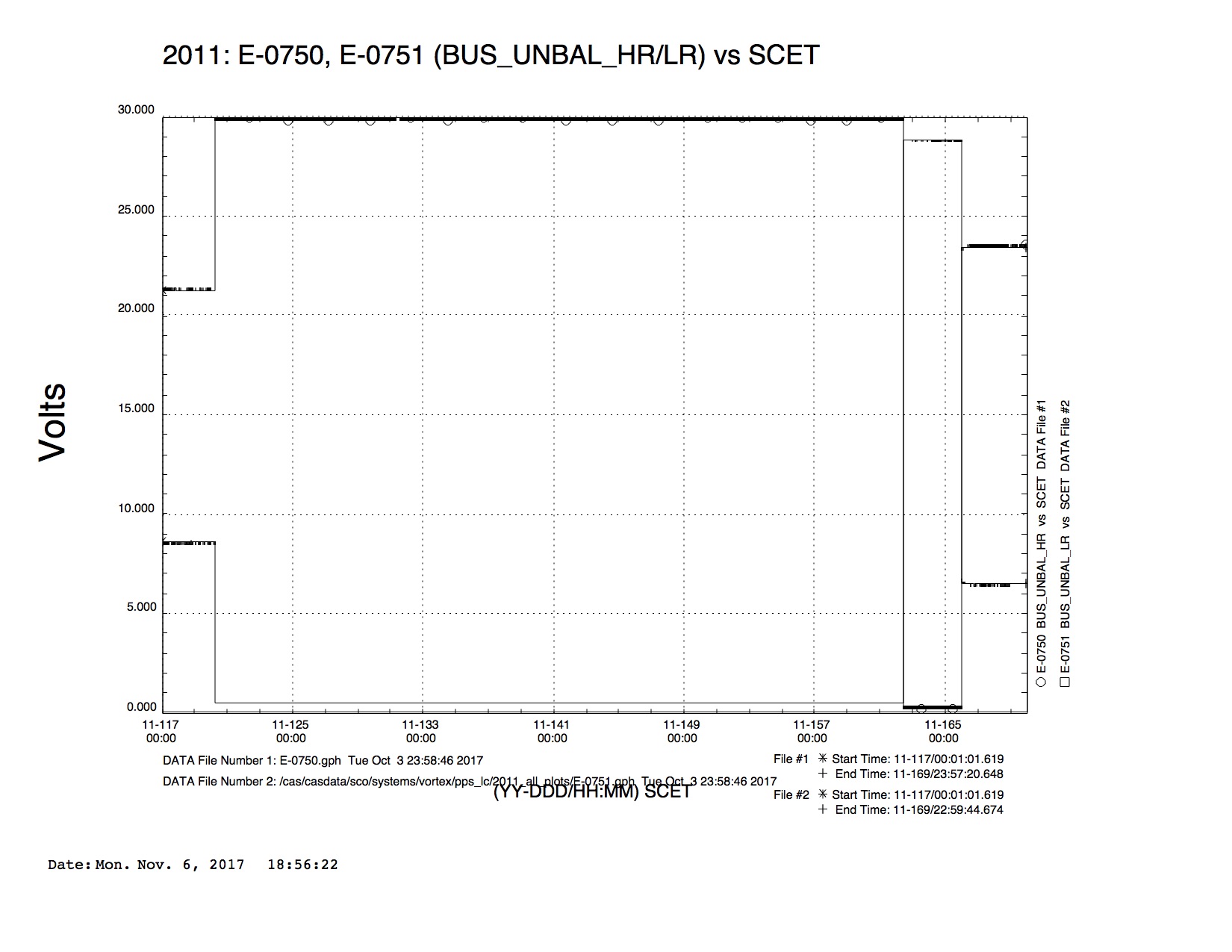 2011-120
high rail low rail
2011-120T06:08:59 21.25 8.59
2011-120T06:15:23 30.00 0.46
high rail low rail
2011-162T11:22:12 30.00   0.46
2011-162T11:23:16   0.16 28.84

2011-166T00:45:22   0.32 28.84
2011-166T00:49:38 23.13   6.69
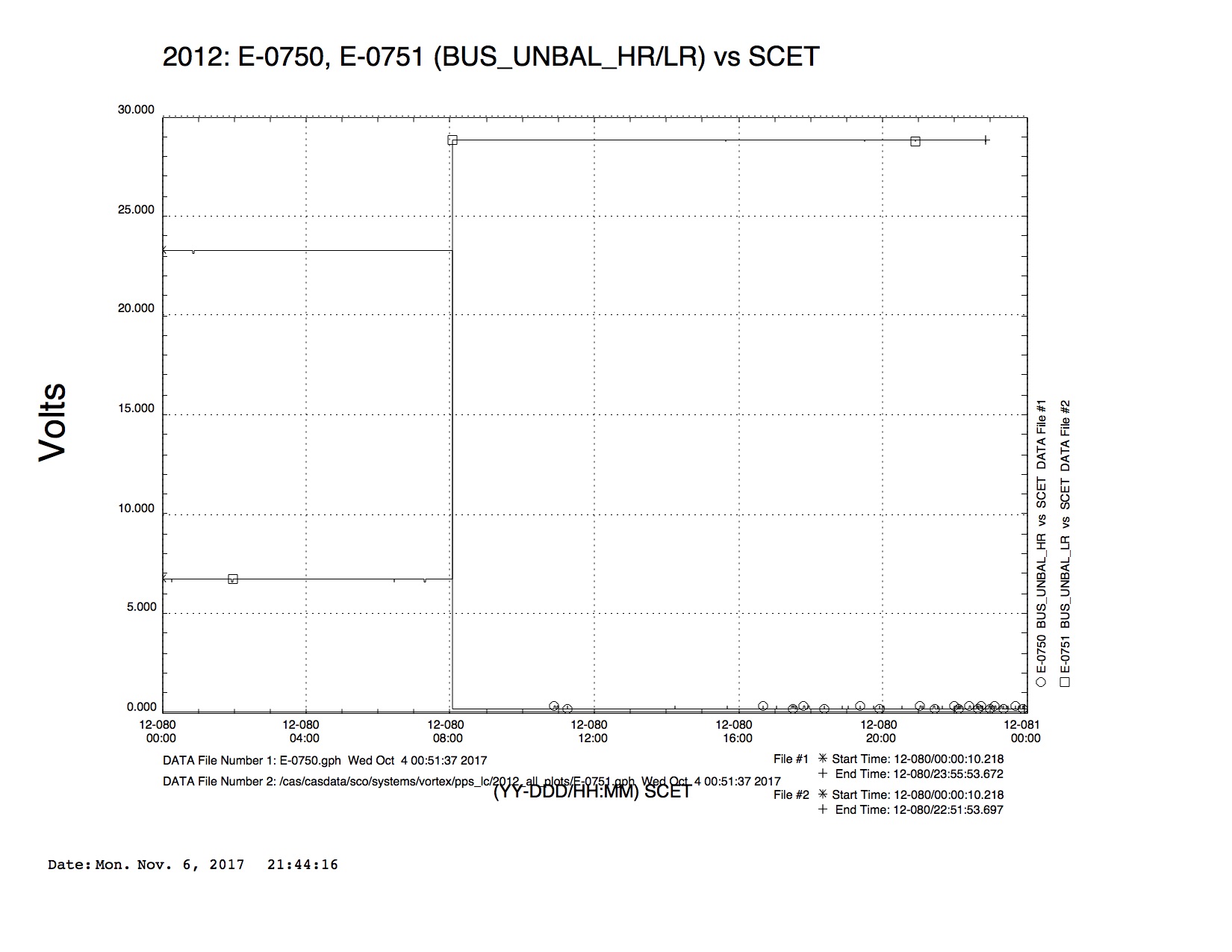 2012-080
high rail low rail
2012-080T07:18:34 23.28   0.69
2012-080T08:04:26   0.16 28.84
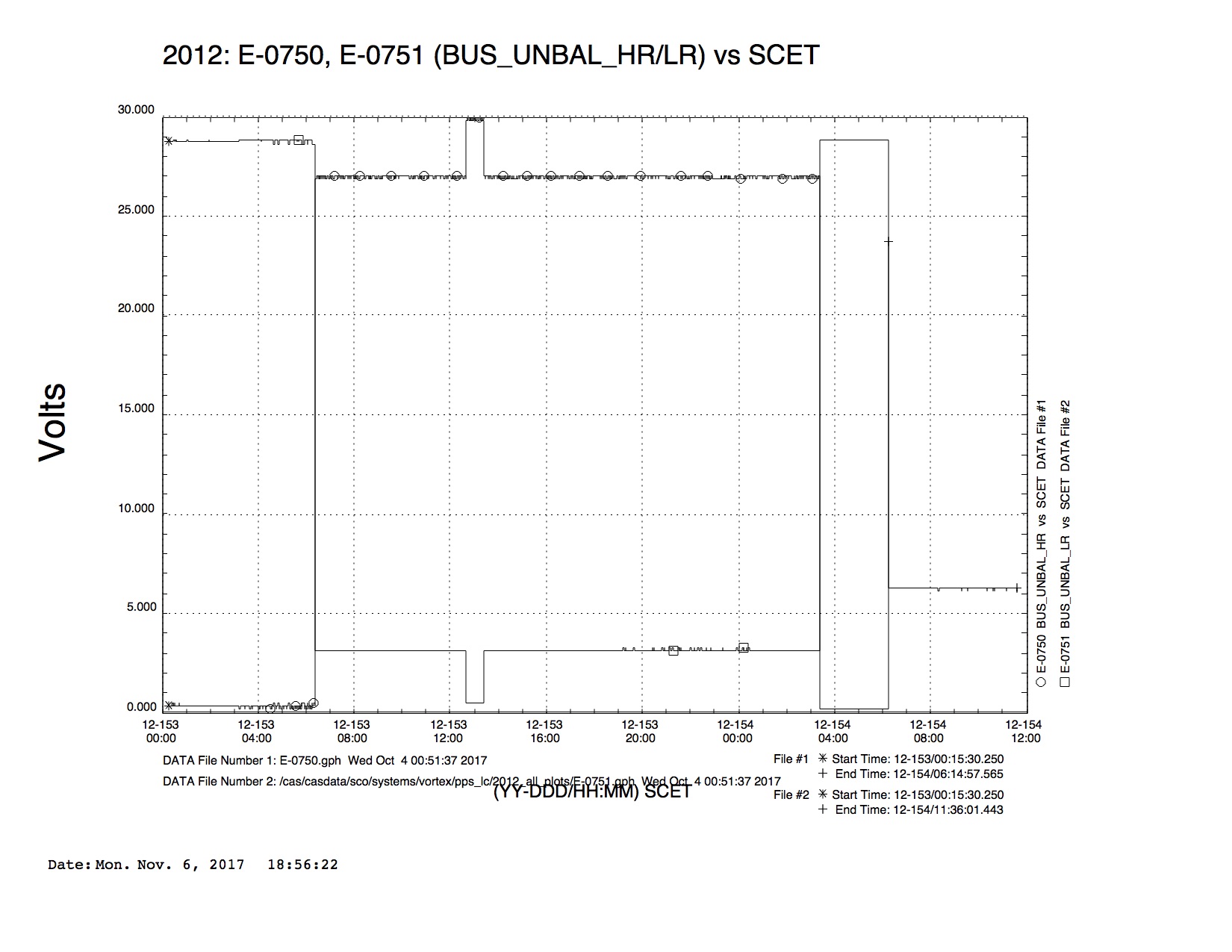 2012-153
high rail low rail
2012-153T06:22:26    0.48 28.61
2012-153T06:23:30 26.87    3.13

2012-153T12:38:57 27.03   3.13
2012-153T12:40:01 29.84   0.46

2012-153T13:19.29 29.94  0.46
2012-153T13:22:41 27.03 3.13
High rail low rail
2012-154T03:21:05 27.03  3.13
2012-154T03:23:13   0.16 28.84
2012-154T06:13:53 23.59   9.25